Status of SEY-R benchmarking with 25 ns data
O. Domínguez, G. Rumolo

Thanks to
M. Taborelli, C. Yin Vallgren, G. Lanza
28 November 2011  -  e- cloud meeting
Outline
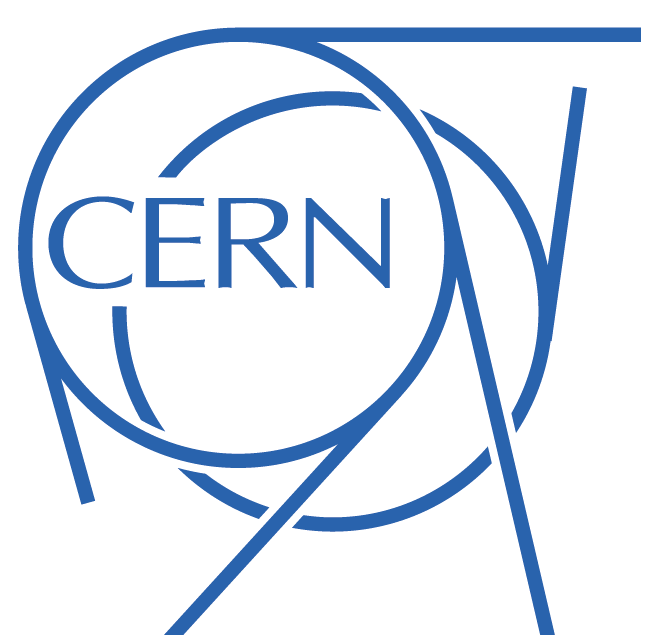 Data analysis from MD 25 October 2011

Stainless Steel emax evolution

In the lab (e- gun)
In the beam pipe

25 ns thresholds and estimation of scrubbing time

Conclusions
28 November 2011  -  e- cloud meeting
Outline
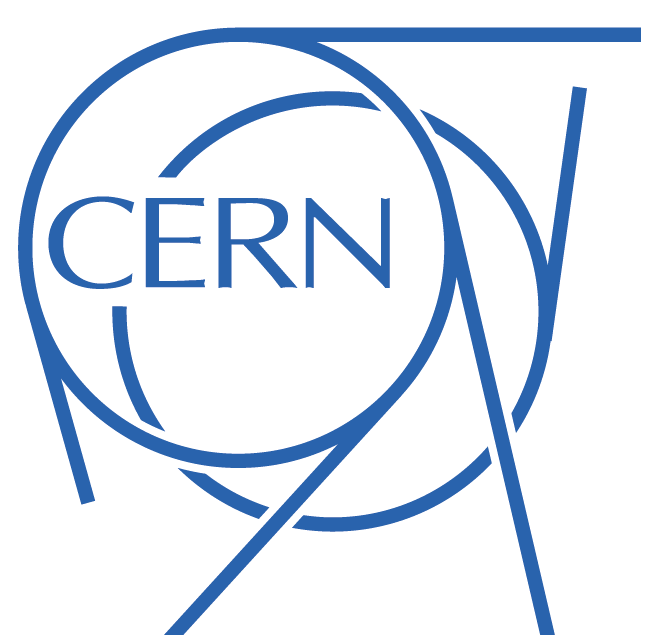 Data analysis from MD 25 October 2011

Stainless Steel emax evolution

In the lab (e- gun)
In the beam pipe

25 ns thresholds and estimation of scrubbing time

Conclusions
28 November 2011  -  e- cloud meeting
MD 25/10/2011
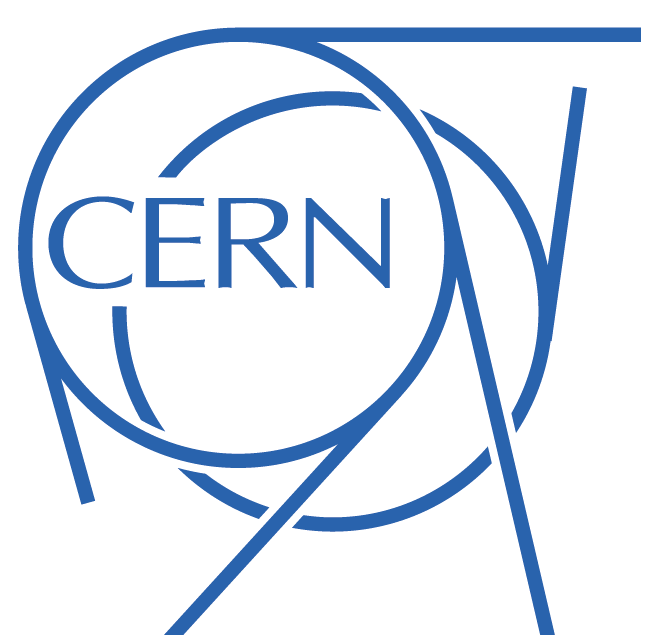 As a reminder….
Batch spacing dependence experiment: 9h00 – 9h30
72b
Filling scheme: 






The pressure decrease after every injection is not any more observed

Some more time would be good to achieve steady state pressure after every two injections, but the results look quite promising

It is a (relatively) fast measurement
16.5 ms
16.5 ms
16.5 ms
2 ms
4 ms
3 ms
1 ms
28 November 2011  -  e- cloud meeting
MD 25/10/2011
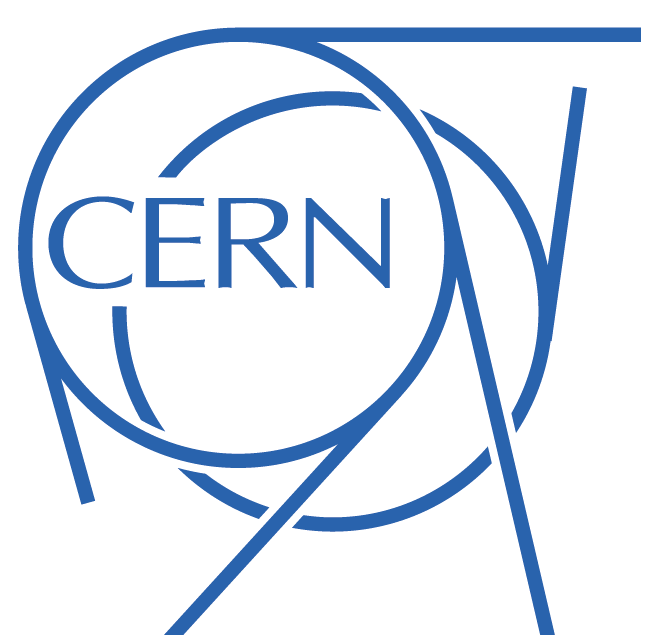 As a reminder….
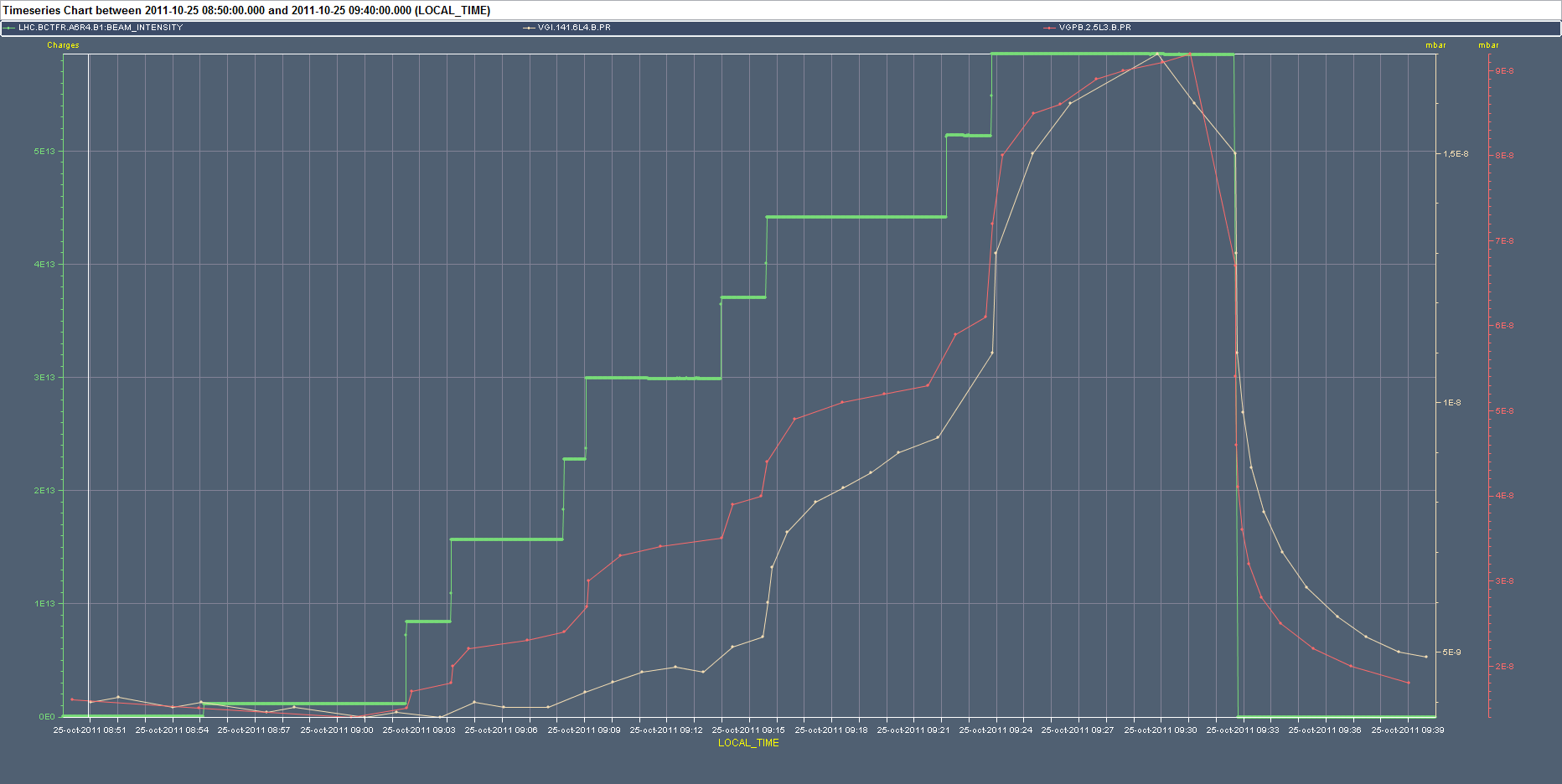 1 ms
2 ms
3 ms
4 ms
28 November 2011  -  e- cloud meeting
MD 25/10/2011
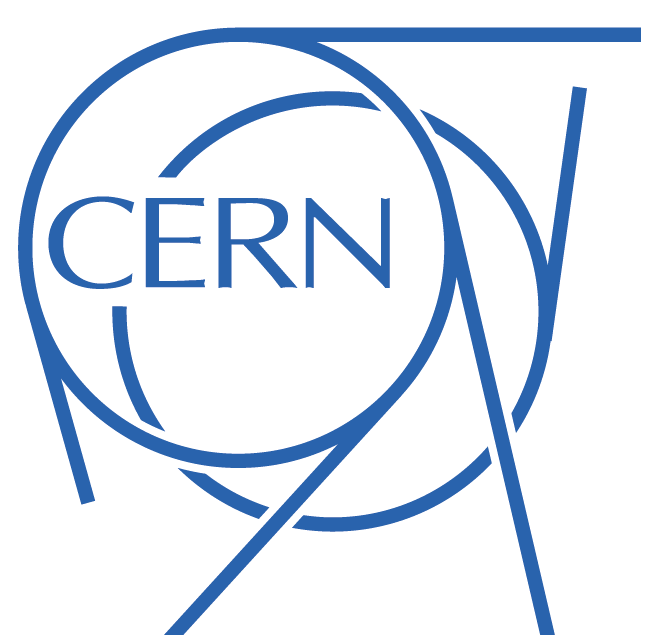 Gauge VGPB.2.5L3.B
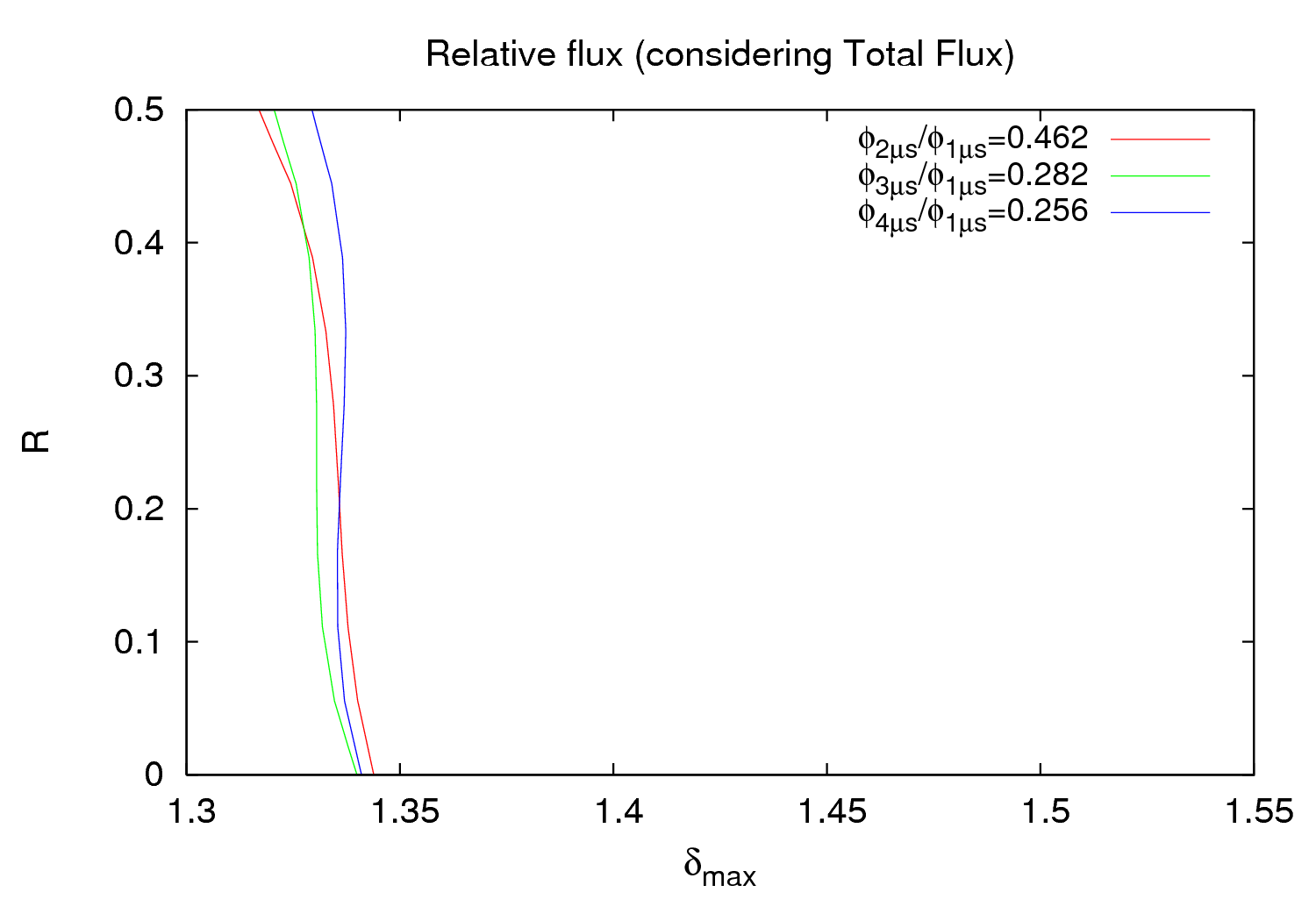 emax = 230 eV
28 November 2011  -  e- cloud meeting
MD 25/10/2011
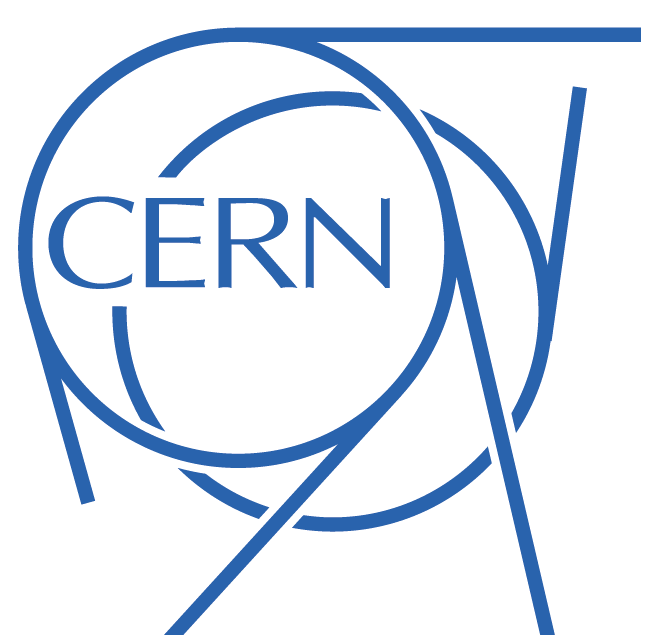 Gauge VGPB.2.5L3.B
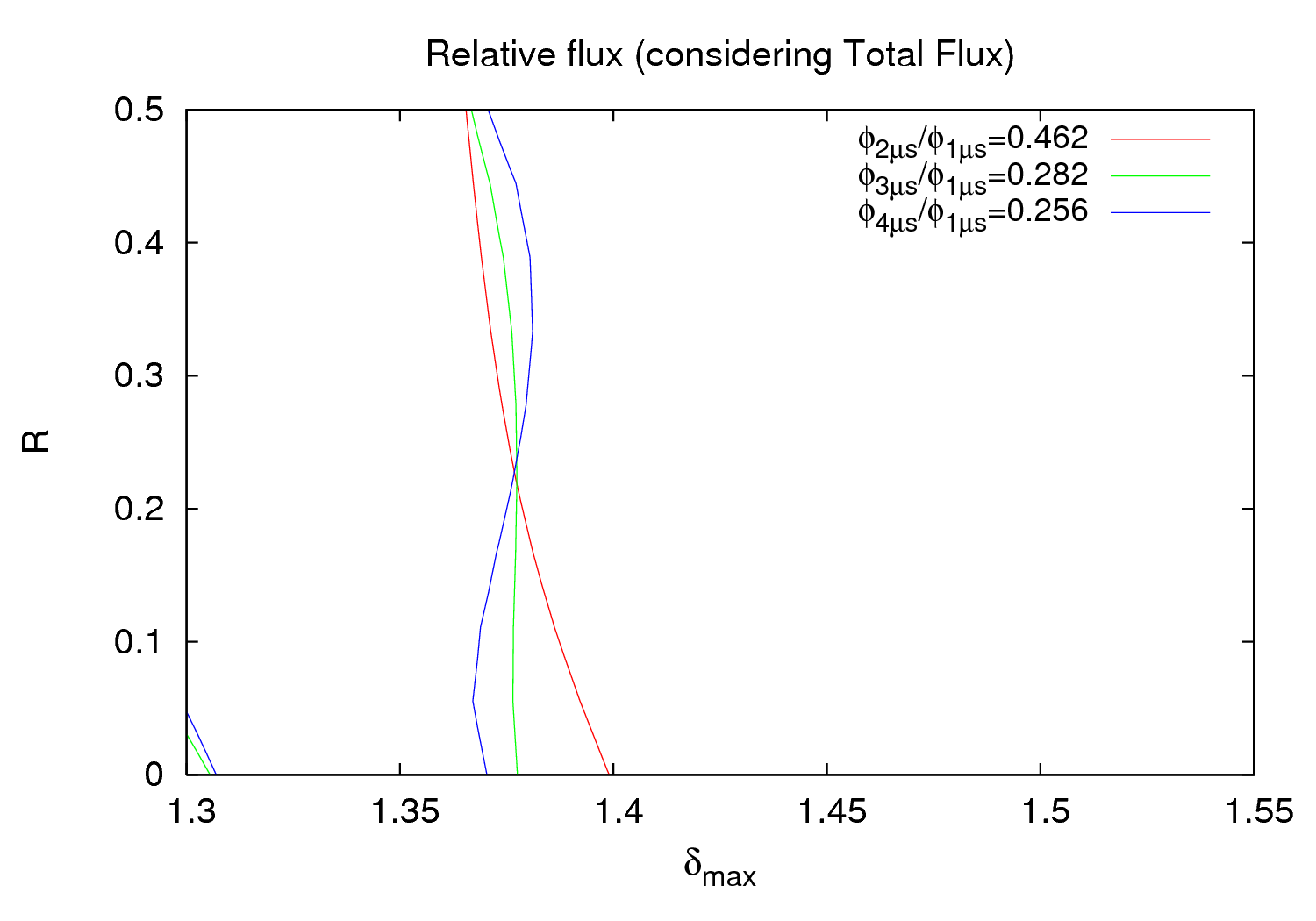 emax = 260 eV
28 November 2011  -  e- cloud meeting
MD 25/10/2011
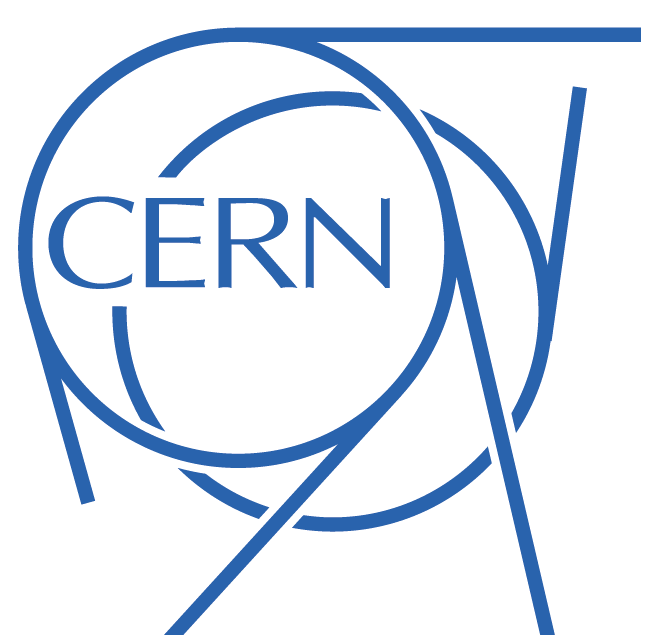 Gauge VGPB.2.5L3.B
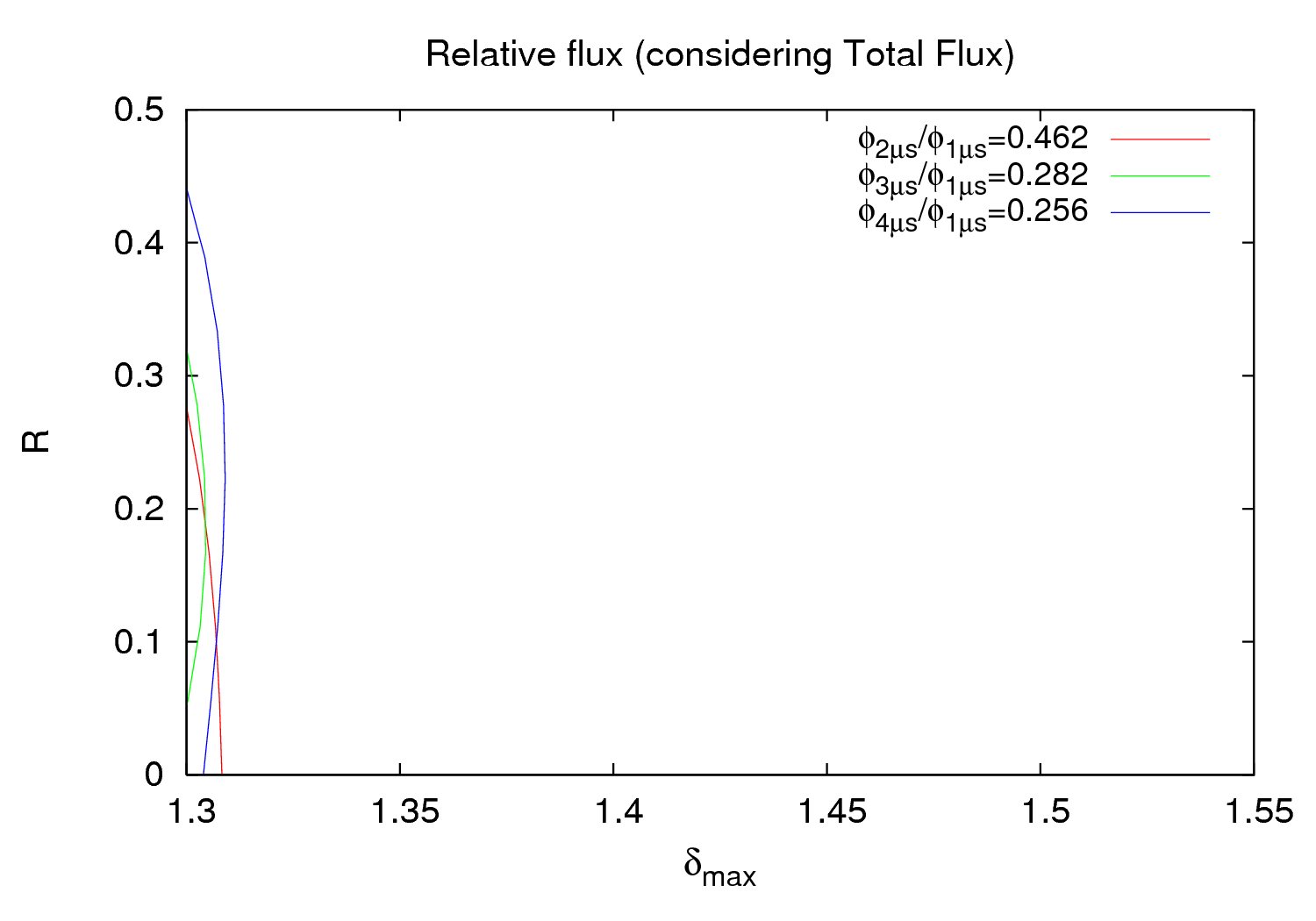 emax = 200 eV
28 November 2011  -  e- cloud meeting
MD 25/10/2011
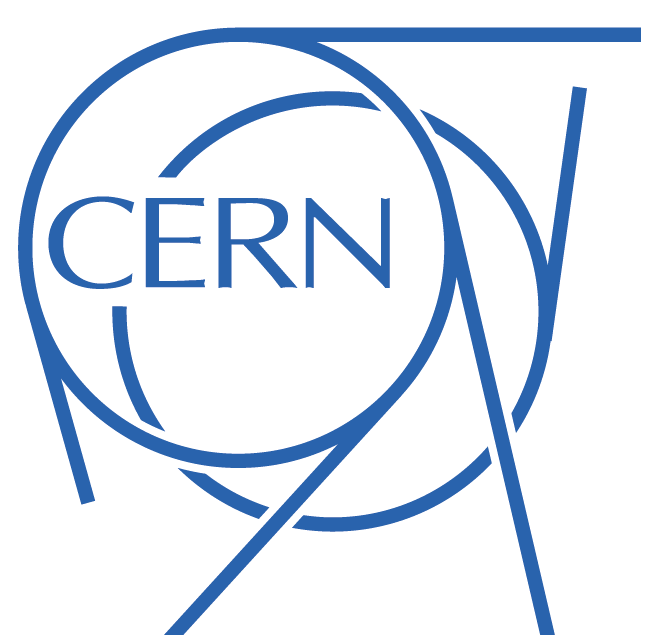 Unfortunately no agreement is found for the gauge VGI.141.6L4.B
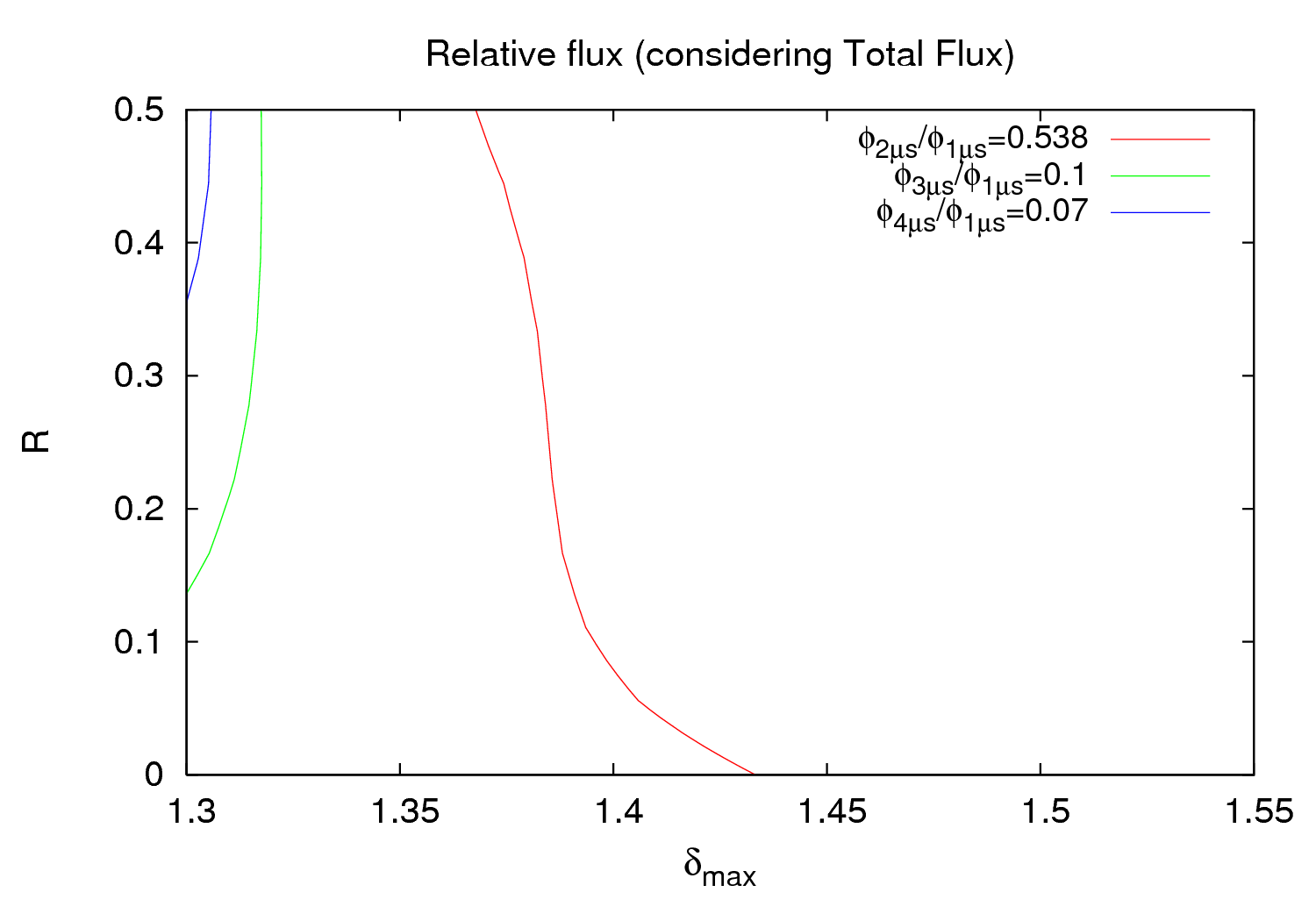 Actually this should be 0.025
Different values of emax just move the lines to the right or to the left
This can be caused by the indeed worse fit surfaces (the lower the pressure, the worse is generally the fit)

The good point is that the lines are not found when exploring higher dmax values, i.e. This should be the area where one should find the right value
28 November 2011  -  e- cloud meeting
Outline
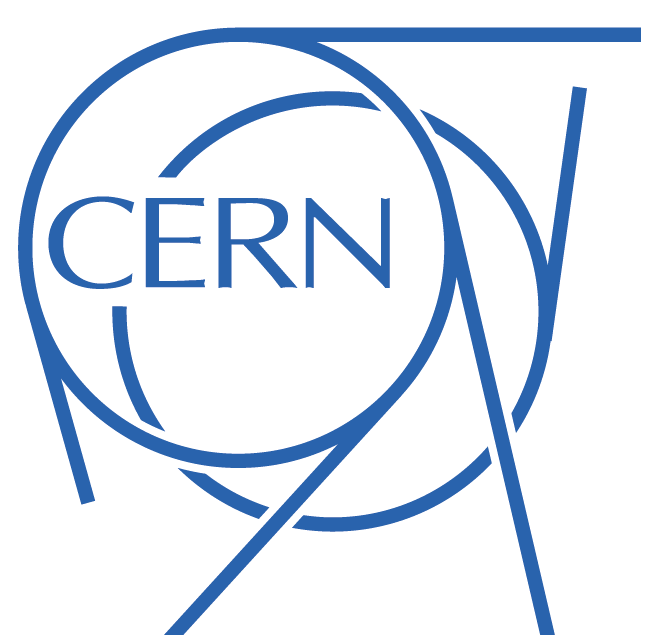 Data analysis from MD 25 October 2011

Stainless Steel emax evolution

In the lab (e- gun)
In the beam pipe

25 ns thresholds and estimation of scrubbing time

Conclusions
28 November 2011  -  e- cloud meeting
emax evolution
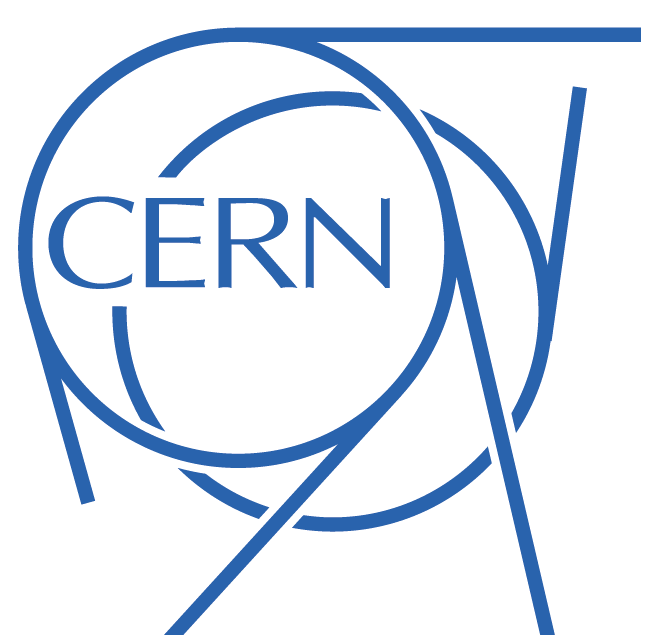 emax apparently evolves  in a different way depending on the experiment
In the lab (e- gun)
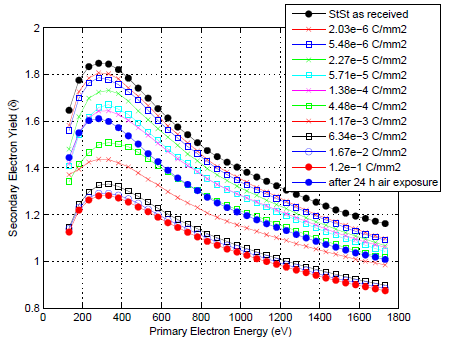 emax  doesn’t change much

This slight change is an increase

StSt as received: emax ≈ 282 eV (normally I have used 230 eV for all my simulations)

Cu shows a similar behavior (with emax ≈ 332 eV as received)
C. Yin Vallgren
28 November 2011  -  e- cloud meeting
emax evolution
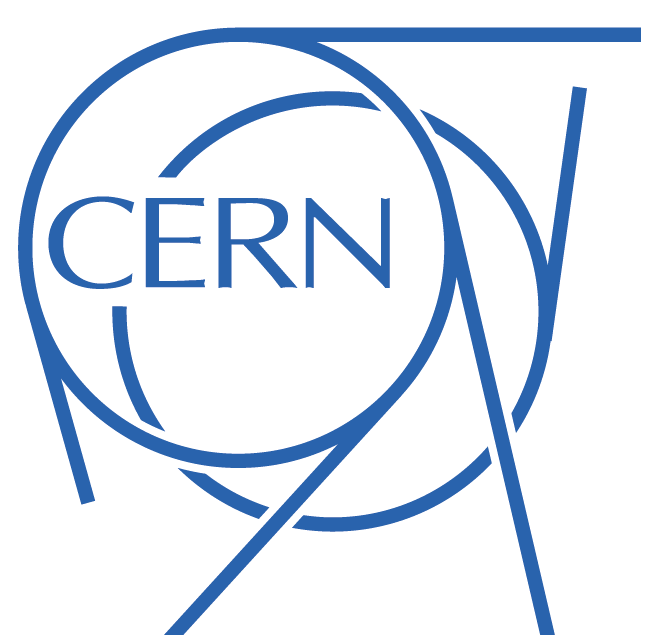 emax apparently evolves  in a different way depending on the experiment
In the beam pipe (scrubbing)
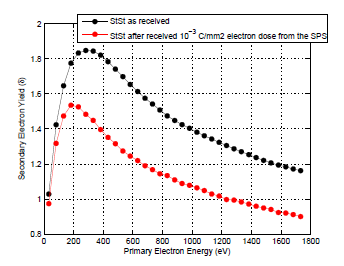 emax change is more significant

This change shows a reduction (from ~282 eV to ~200 eV)

There aren’t many experimental data for StSt

Cu shows a similar behavior (there are more experimental data with beam)
C. Yin Vallgren
28 November 2011  -  e- cloud meeting
Outline
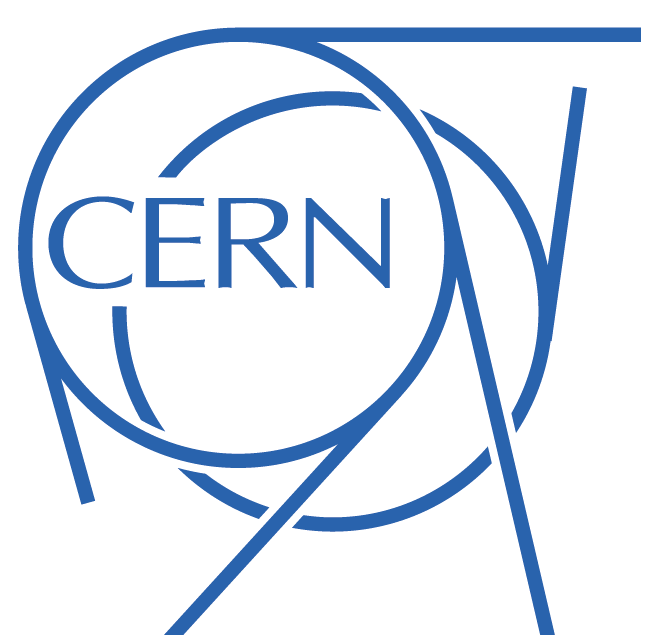 Data analysis from MD 25 October 2011

Stainless Steel emax evolution

In the lab (e- gun)
In the beam pipe

25 ns thresholds and estimation of scrubbing time

Conclusions
28 November 2011  -  e- cloud meeting
25 ns thresholds
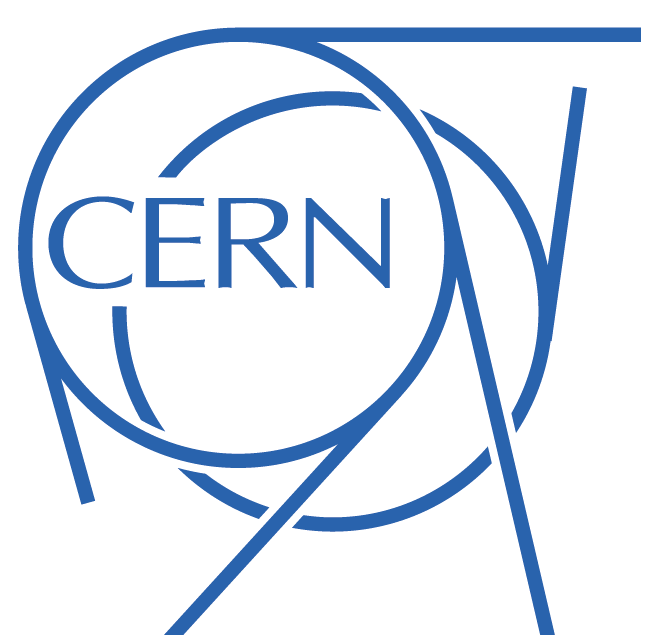 The thresholds are the same for both gauges explored
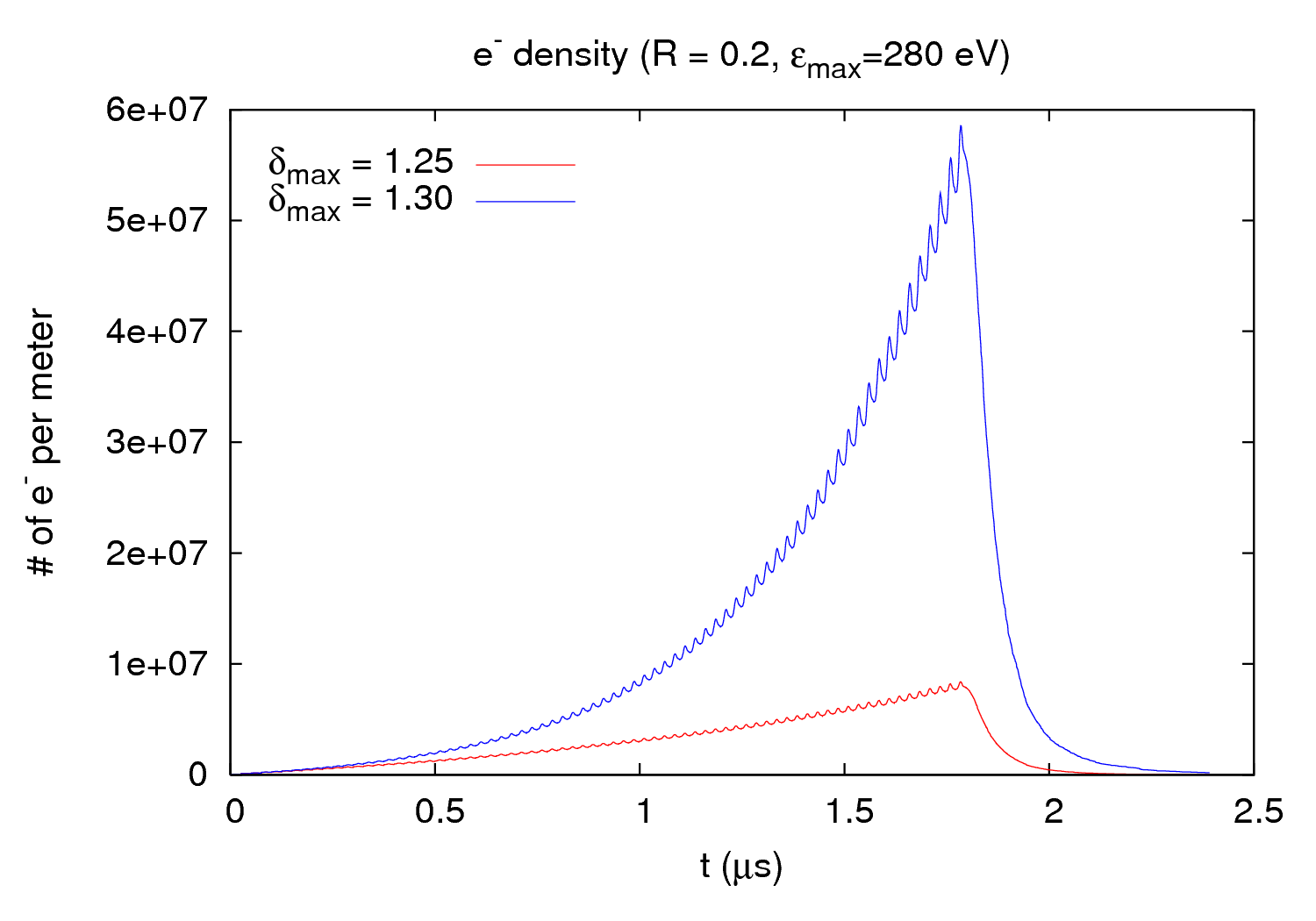 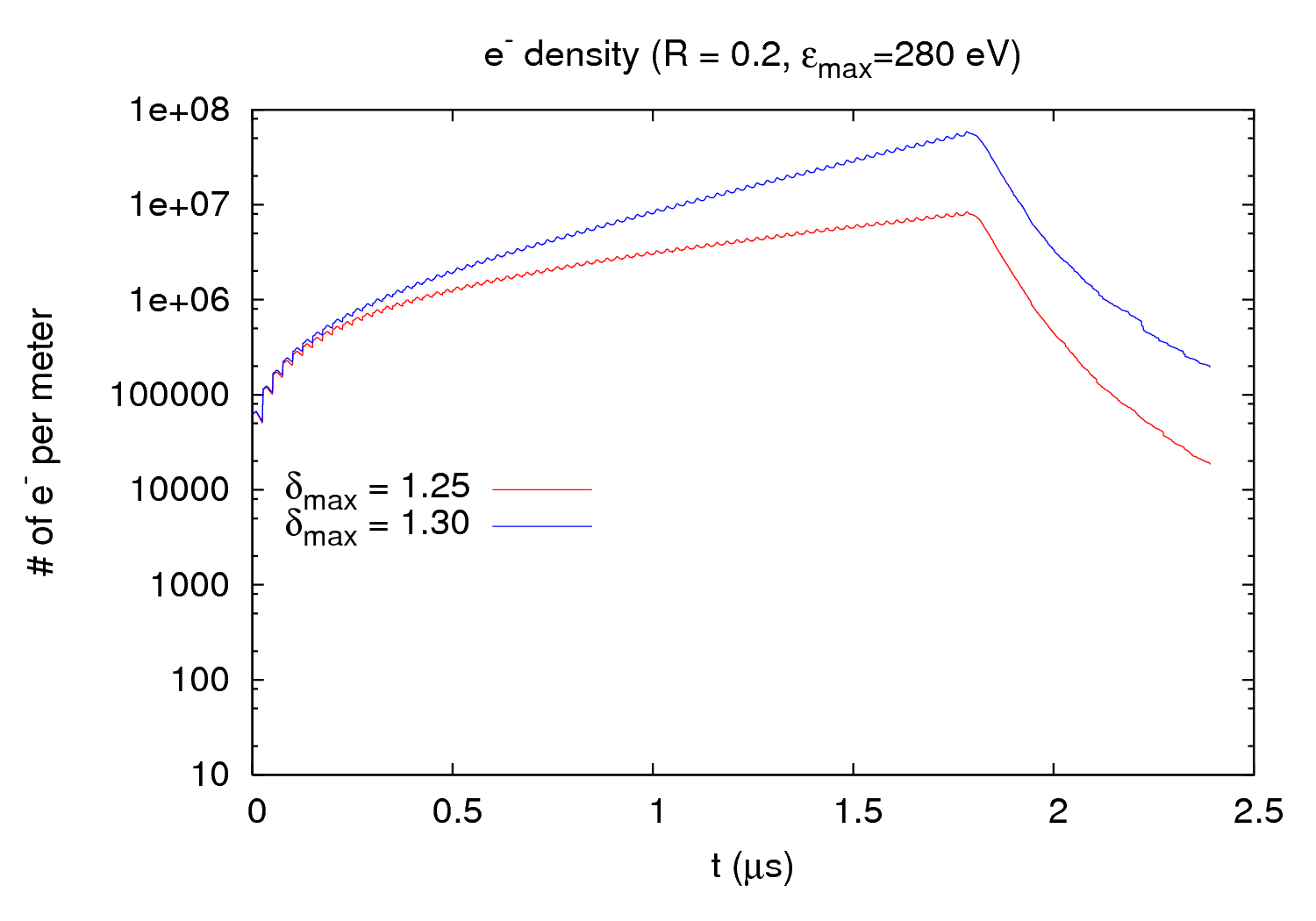 28 November 2011  -  e- cloud meeting
Estimation of scrubbing time
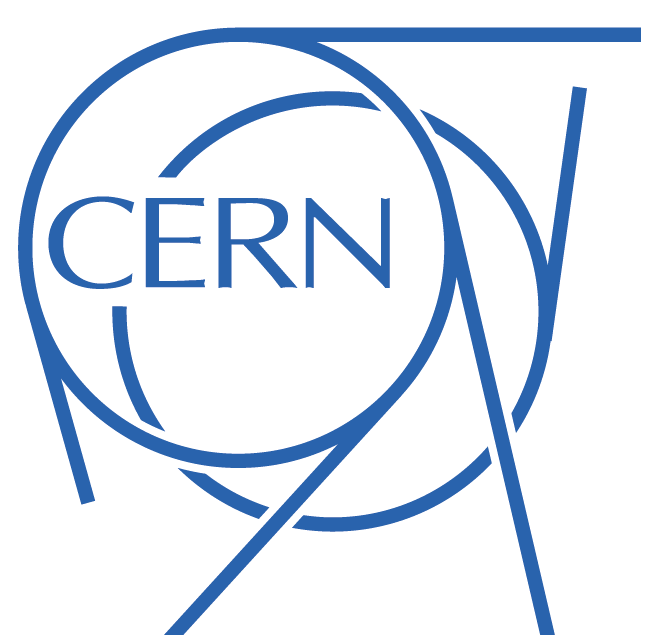 (Rough) Estimation of the scrubbing time

I consider results from the last MD (25 October): R=[0.2, 0.4] and dmax=[1.3, 1.4]
I consider the configuration with bunches separated by 1 ms 
I calculate the # of e- impinging the wall after the passage of 1 and 2 batches, take the difference and multiply by 2 (if the machine is filled in, that will be more realistic):










I integrate this amount by the corresponding time (~ 5 ms) and multiply by e
I consider an estimate dose from C. Yin Vallgren plots and divide it by the previous number
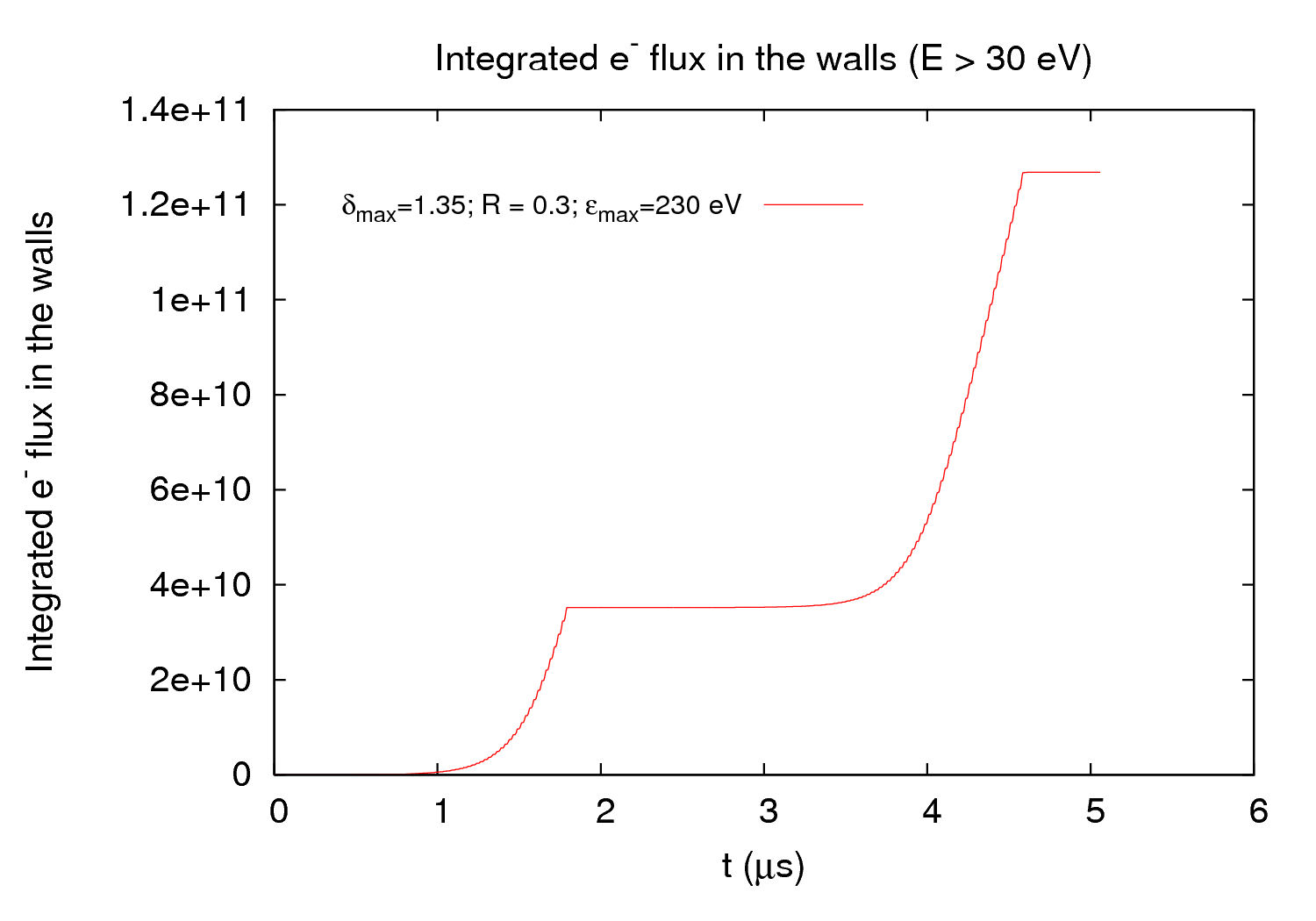 x2
28 November 2011  -  e- cloud meeting
Estimation of scrubbing time
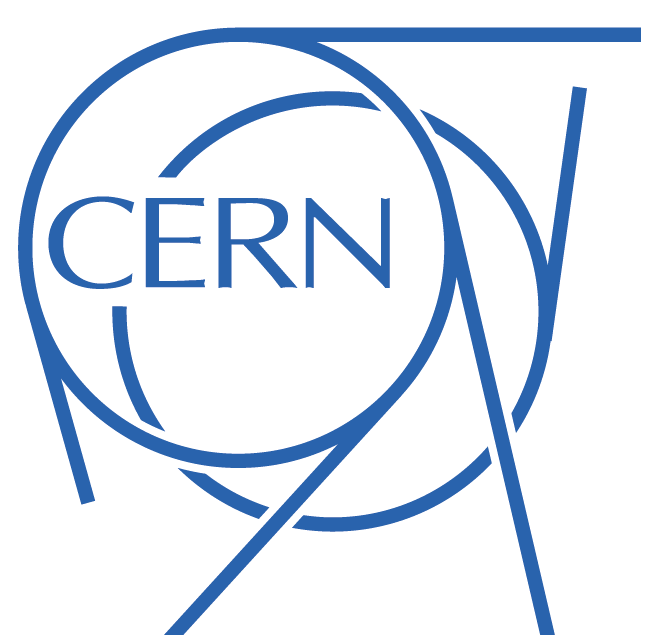 Lab (e- gun)
SPS (scrubbing)
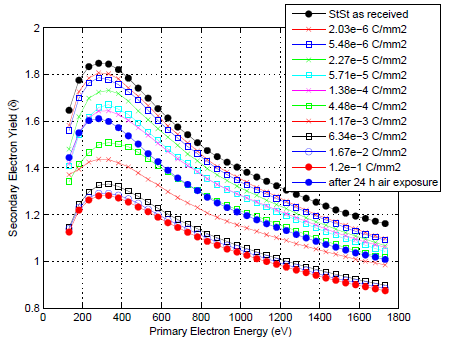 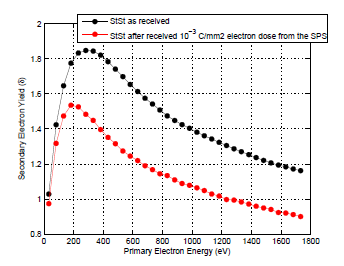 C. Yin Vallgren
Is there a scrubbing limit for StSt at dmax≈ 1.25 ??
emax = 230 eV ; Dose = 1.67 ∙ 10-2 C/mm2 – Threshold dmax ≈ 1.25
t1 = Time necessary to scrubb until threshold for VGPB.2.5L3.B
t2 = Time necessary to scrubb until threshold for VGI.141.6L4.B (assuming same initial condtions as for VGPB.2.5L3.B)
28 November 2011  -  e- cloud meeting
Estimation of scrubbing time
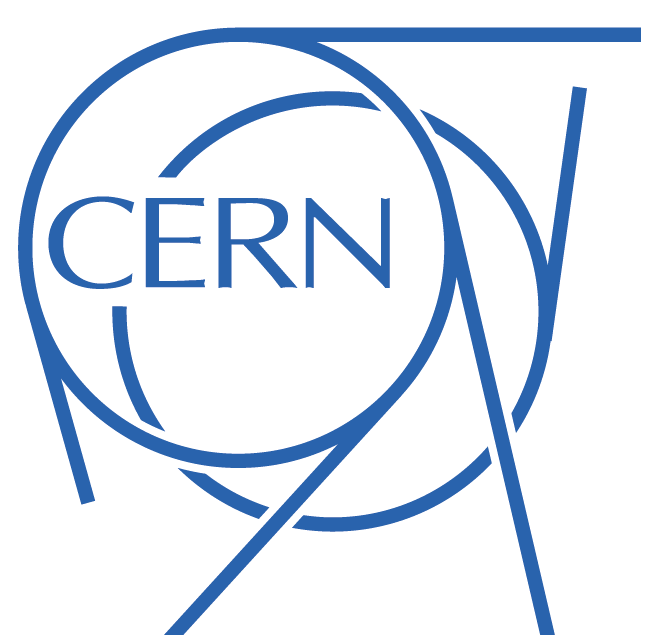 Lab (e- gun)
SPS (scrubbing)
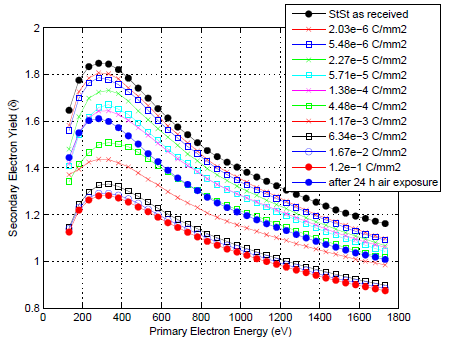 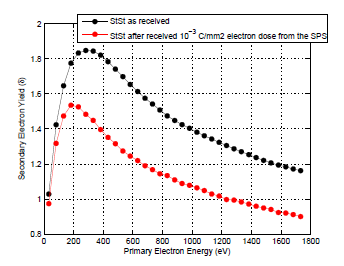 C. Yin Vallgren
Is there a scrubbing limit for StSt at dmax≈ 1.25 ??
emax = 260 eV ; Dose = 7.5 ∙ 10-3 C/mm2 – Threshold dmax ≈ 1.3
t1 = Time necessary to scrubb until threshold for VGPB.2.5L3.B
t2 = Time necessary to scrubb until threshold for VGI.141.6L4.B (assuming same initial condtions as for VGPB.2.5L3.B)
28 November 2011  -  e- cloud meeting
Estimation of scrubbing time
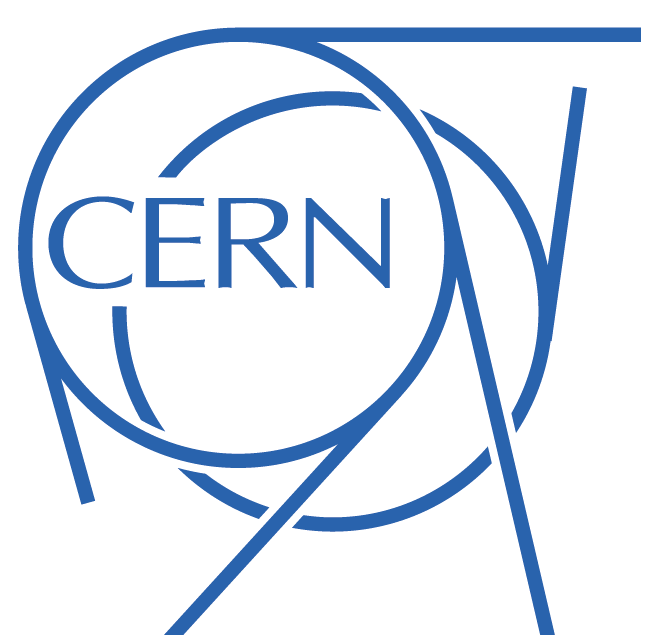 Lab (e- gun)
SPS (scrubbing)
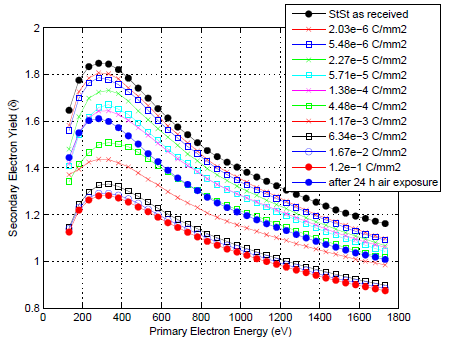 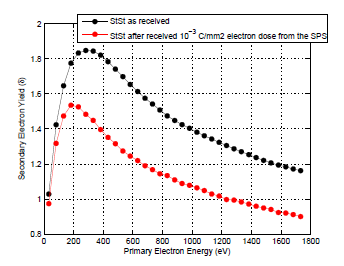 C. Yin Vallgren
Can we conclude that the scrubbing takes longer (~twice?) in the machine??
28 November 2011  -  e- cloud meeting
Outline
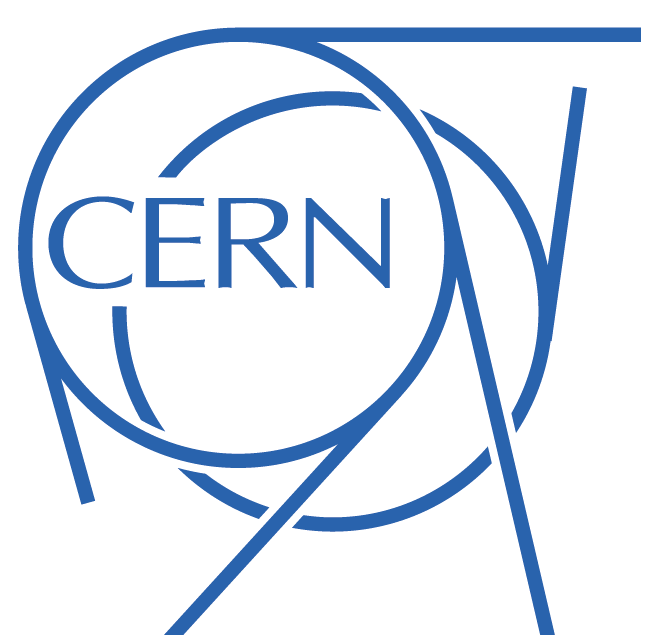 Data analysis from MD 25 October 2011

Stainless Steel emax evolution

In the lab (e- gun)
In the beam pipe

25 ns thresholds and estimation of scrubbing time

Conclusions
28 November 2011  -  e- cloud meeting
Conclusions
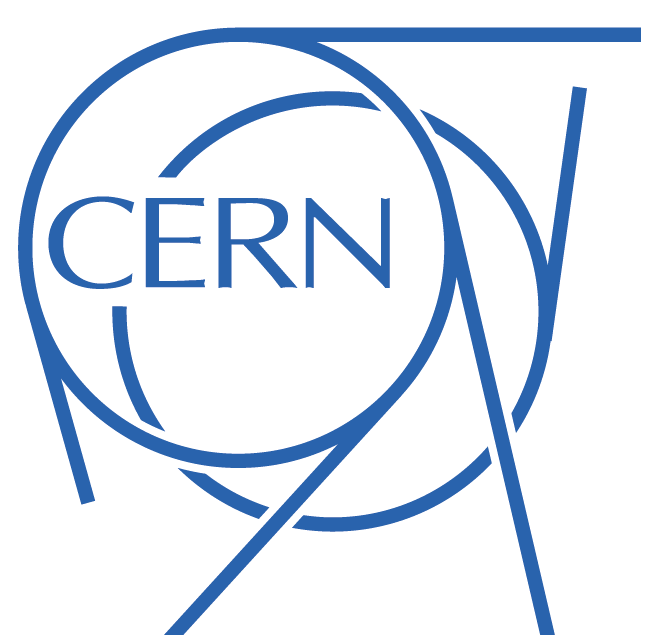 New scrubbing status results have been shown: R=[0.2, 0.4] and dmax=[1.3, 1.4]

No agreement was found for gauge VGI.141.6L4.B, possibly due to worse fitting functions              This point must be further studied

Evolution of emax has been shown in different situations (lab and beam pipe)

It could be interesting to revise all previous benchmarking results for different emax values (e.g. 280 eV) 

Thresholds for 25 ns has been pointed out for different emax values

A rough estimation for the time necessary to scrubb until threshold values has been given
28 November 2011  -  e- cloud meeting
THANK YOU FOR YOUR ATTENTION